Työkykyverkoston palvelukäsikirja
Soiten monialainen työ- ja toimintakyvyn konsultaatioverkosto
Työkykyverkoston palvelukäsikirja
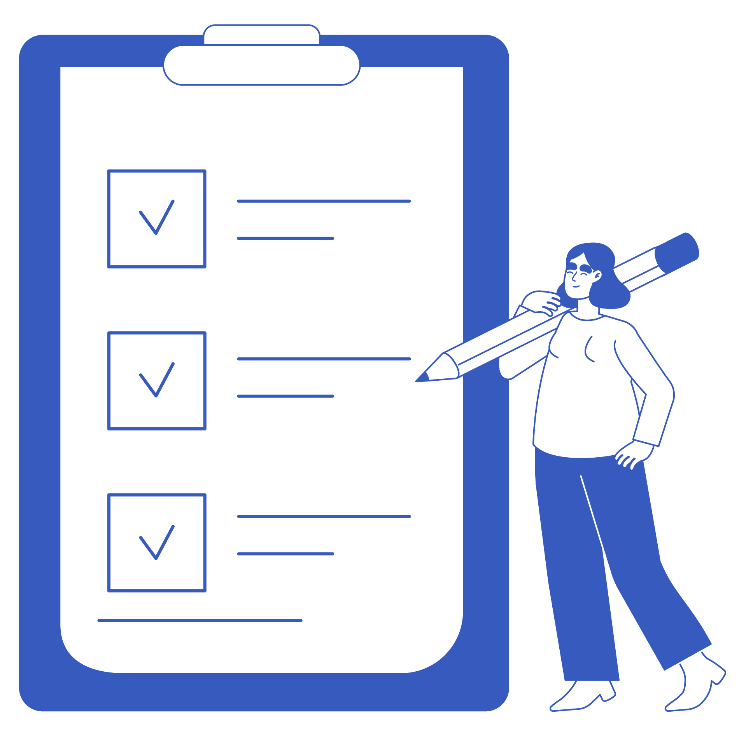 Tämä työkirja on tarkoitettu käytännönläheiseksi ja helppolukuiseksi tiedonjaon välineeksi sote-alan ammattilaisille.
Työkirja löytyy Soitenet-sivustolta ja sitä on tarkoitus täydentää ja päivittää ymmärryksen ja tiedon kertyessä.
Työkykykäsikirjan linkki
Sisältö
Työkykyverkoston esittely
Roolit, tehtävät ja vastuut
Soiten toimintamalli
Ammattilaisen muistilista
Yhteistyötahot
Liitteet
Työkykyverkoston esittely
Mikä on työkykyverkosto?
Työkykyverkostossa työskentelevä ammattilainen, sinulle tiimi tarjoaa mahdollisuuden
syventää omaa työkyvyn arvioinnin osaamista
jakaa työ- ja toimintakykyyn liittyvää asiantuntemusta
toimia konsultaatiotukena Soiten sisällä ja yhteistyöverkostossa
Työkykyverkostossa toimivat koordinaattorit sekä eri asiantuntijoista koostuva moniammatillinen edustus, kuten te- toimisto, työllisyyden kuntakokeilu, sosiaalityöntekijä, terveyskeskuksen ja erikoissairaanhoidon lääkärit, psykologi, kuntoutuspalvelut ja Kela.
Työkykyverkostoon kutsutaan käsittelyvuorossa olevan asiakkaan lähityöntekijä(t).
Työkykyverkoston ensisijainen asiakasryhmä on hyvinvointialueella asuvat henkilöt, jotka tarvitsevat monialaista konsultaatiota työ- ja toimintakyvyn sekä kuntoutustarpeen selvittelyn tueksi.
Tavoitteena on tarjota työkykyverkoston asiakkaalle nopeampi, selkeämpi ja tasavertaisempi toimintasuunnitelma jatkosta.
Ennen työkykyverkoston asiakkuutta…
Lähityöntekijä on selvittänyt asiakkaan historiaa ja tuen tarvetta kokonaisvaltaisesti.
Lähityöntekijä on tunnistanut asiakkaan työkyvyn alenemisen. Työ- ja toimintakykyä on selvitetty tai selvitys on alkanut.
Lähityöntekijä tekee yhteistyötä sosiaali-, terveys- ja työnvälityspalveluiden kesken, yhteydenotto Työkykytiimiin ennen mahdollista työkykyverkostoon lähettämistä.
Lähityöntekijä pitää yhteyttä asiakkaaseen ja ottaa yhteyttä muihin tahoihin edistääkseen asiakkaan asiaa.
Viranomaisnumerot
Työkykyverkostoon ohjautumisen kriteerit
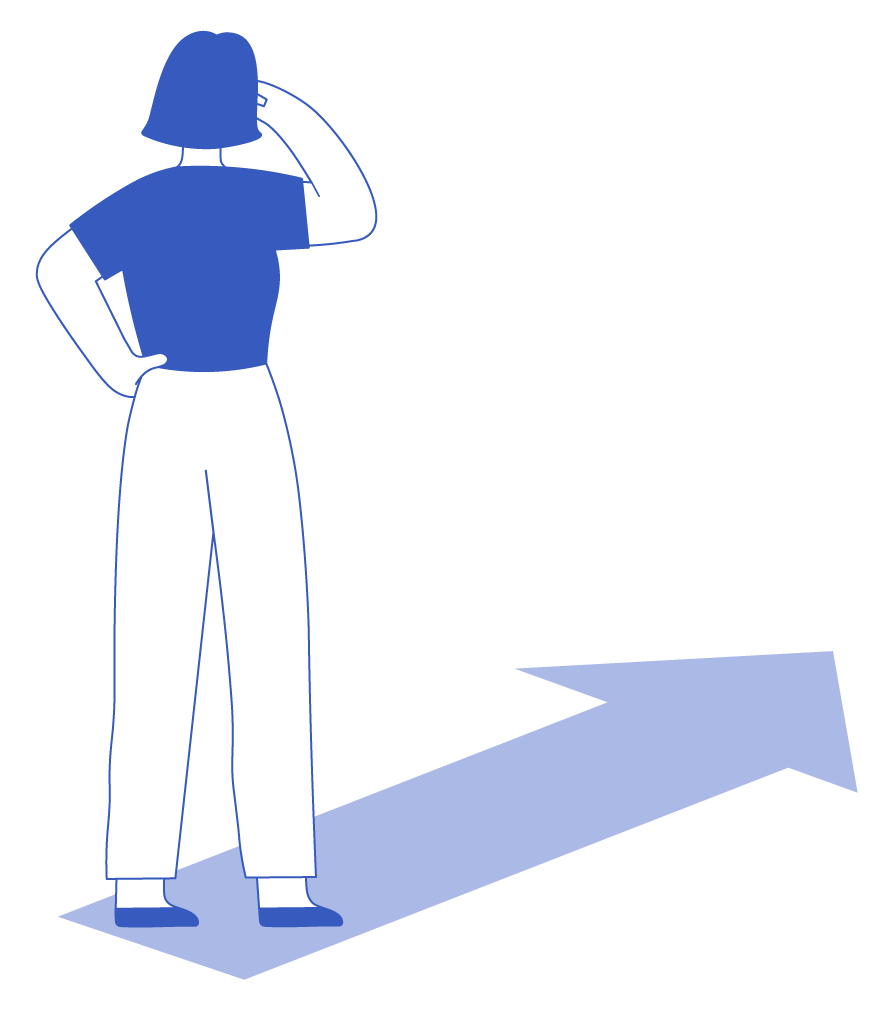 Asiakkaan tavanomaiset palvelut on jo kartoitettu yhteistyössä eri tahojen kuten terveydenhuollon, sosiaalipalveluiden tai työllistymispalveluiden kesken.
Asiakkaalla on tarve monialaiselle tuelle sekä monelle palvelulle samanaikaisesti.
Asiakkaan kokonaistilanne on jumiutunut, sillä yksittäisistä palveluista ei ole löytynyt ratkaisua tilanteen edistämiseksi. Ei ole selkeää tietoa, miksi asiakas ei ole työllistynyt.
Nuori asiakas, jolla on uhka tilanteen jumiutumiseen/eskaloitumiseen, voidaan ohjata ennakoivasti työkykyverkostoon, kun kuntoutuksen ja palveluiden tarve tunnistetaan ajoissa.
Asiakas on täyttänyt lähettävän tahon kanssa esitietolomakkeen ja antanut kirjallisen luvan työkykyverkoston tiedonvaihtoon.
Asiakkaan antamilla tiedoilla ei saada riittävää kokonaiskäsitystä asiakkaan työ- ja toimintakyvystä sekä palveluiden ja tuen tarpeesta.
Työkykyverkoston tavoitteet
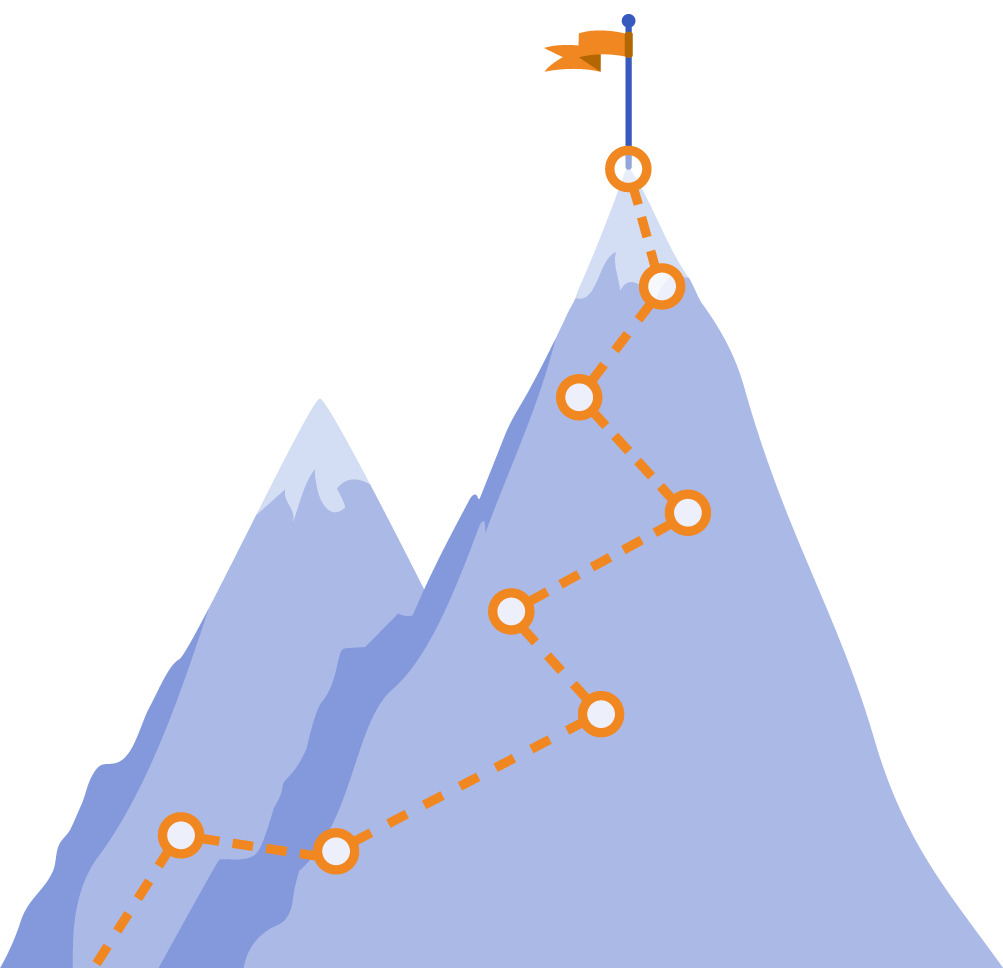 Tavoitteena saada uusia näkökulmia tai toimenpide-ehdotuksia asiakkaan tilanteen parantamiseksi ja  luoda asiakkaalle toimintasuunnitelma, joka toimii polkuna työelämään tai kuntoutukseen.
Esitietolomake toimii runkona keskustelulle kokouksessa – sen avulla asiat käydään järjestyksessä läpi, se tiivistää keskustelua ja ohjaa keskittymään asiakkaan toiveisiin ja tavoitteisiin.
Lähityöntekijä saa tukea ja vahvistusta sille, ollaanko nyt oikealla polulla, ja vaihtoehtoisia näkemyksiä siitä, miten asiakkaan asiassa voisi edetä.
Valmisteluvaiheessa on mahdollista olla yhteydessä työkykyverkoston ulkopuolisiin tahoihin tai heitä voidaan kutsua työkykyverkostoon asiakkaan luvalla.
Vastuut jaetaan tiimin jäsenten kesken asioittain.
Työkykyverkoston kokoontumiset
Koordinaattoreista koostuva työkykytiimi suunnittelee työkykyverkoston tapaamisissa käsiteltävät asiakastapaukset yhteisessä valmistelutiimissään ja koordinaattorit jakavat käsiteltävänä olevat nimet suojatulla sähköpostilla kutsutuille osallistujille.
Työkykyverkosto kokoontuu joka toinen viikko.
Käsiteltävien asiakkaiden nimet toimitetaan 1–2 viikkoa etukäteen yhteyshenkilöille.
Työkykyverkoston vakituisten jäsenten lisäksi verkostoon kutsutaan asiakkaan muita työntekijöitä tarpeen mukaan.
Säännöllisin väliajoin järjestetään Jokilaaksojen asiakkaiden työkykyverkostoja, tällöin kutsutaan mukaan alueen lääkäri(t) ja asiakkaan työntekijä(t).
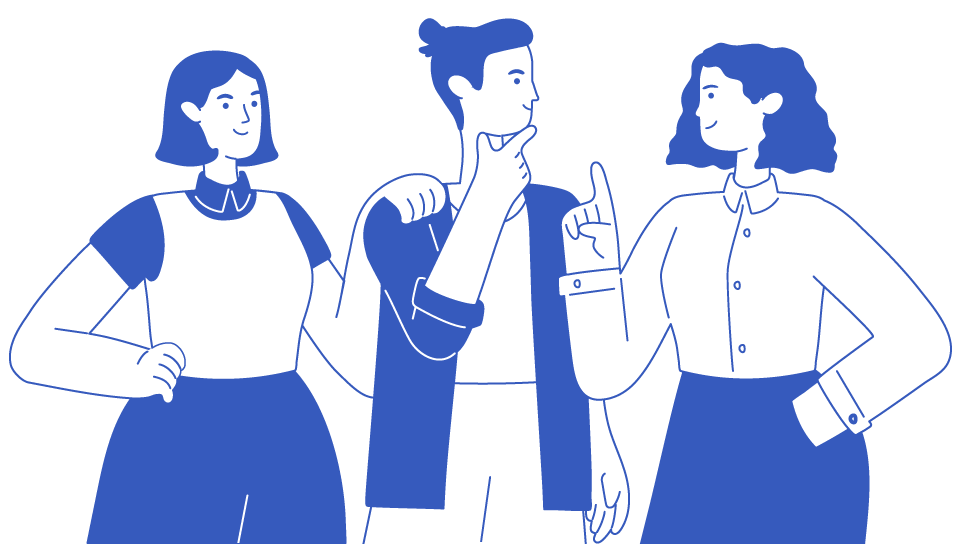 Asiakkaat
Työkykyverkoston asiakas
Asiakkaan tavanomaiset palvelut on jo kartoitettu yhteistyössä eri tahojen, kuten terveydenhuollon, sosiaalipalveluiden tai työllistymispalveluiden kesken.
Asiakkaalla on tarve monialaiselle tuelle sekä monelle palvelulle samanaikaisesti.
Asiakkaan kokonaistilanne on jumiutunut, sillä yksittäisistä palveluista ole löytynyt ratkaisua tilanteen edistämiseksi. Ei ole selkeää tietoa, miksi asiakas ei ole työllistynyt.
Nuori asiakas, jolla on uhka tilanteen jumiutumiseen/eskaloitumiseen, voidaan ohjata ennakoivasti työkykyverkostoon. 
Asiakas on täyttänyt lähettävän tahon kanssa esitietolomakkeen ja antanut kirjallisen luvan työkykyverkoston tiedonvaihtoon.
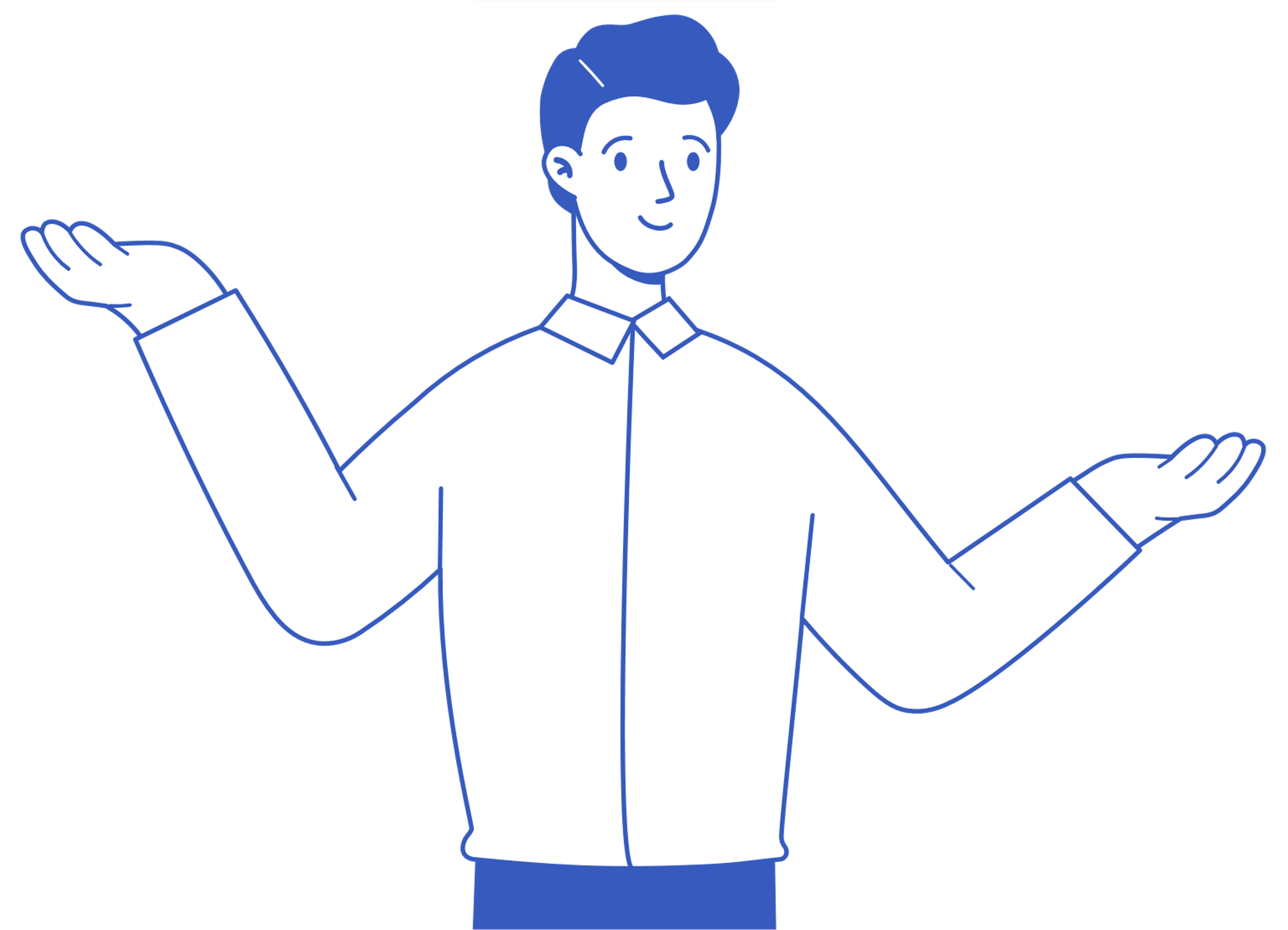 Työkykyverkosto palvelee Soiten alueella asuvia työikäisiä henkilöitä, joiden työkyvyn selvittäminen tarvitsee monialaista konsultaatiota.
Asiakkaan akuutit terveysongelmat tulee olla hoidettu ennen työkykyverkoston puoleen kääntymistä. Erilaisissa päällekkäisissä asiakkuuksissa päätöksen asiakaslinjauksesta tekevät koordinaattorit asiakkaan toiveita ja voimavaroja kuunnellen.
Roolit, tehtävät ja vastuut
Työkykyverkosto
Terveydenhuolto
Perusterveydenhuolto
Erikoissairaanhoito
Lääkärit
Työkykytiimi
Terveyssosiaalityön koordinaattorit (TK-vastaanotot)
Aikuissosiaalityön koordinaattori
TE-palvelut
TE-toimisto
Kuntakokeilu
Aikuispsykiatrian avohoito
Psykologi
Kuntoutuskoordinaattori
Kela
Kuntoutuksen ratkaisuasiantuntija
Asiakas
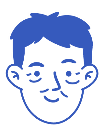 Kuntoutuspalvelut
Kuntoutussuunnittelija
Fysiatrian ylilääkäri
Lähityöntekijä
Päihde- ja riippuvuuspalvelut
Aikuissosiaalityö
RoolitKoordinaattorit
Yhteystiedot Työkykytiimi
tyokykyverkosto@soite.fi
Terveyssosiaalityö 
Kirsi Vesasto
kehittäjä-sosiaaliohjaaja 
Puh. 040 804 2885 

Marika Ainali 
kehittäjä-sosiaaliohjaaja 
Puh. 040 804 2884 
Aikuissosiaalityö 
Katja Lahtonen
sosiaaliohjaaja 
Puh. 040 806 5350
Terveyssosiaalityön ja aikuissosiaalityön koordinaattorit muodostavat Työkykytiimin.
Lähettävä taho konsultoi Työkykytiimiä ennen esitietojen lähettämistä. 
Ohjaa asiakkaan tarvittaessa hänelle oikeaan sosiaali- ja/tai terveyspalveluun.
Vastaanottaa suostumuksen ja esitietolomakkeen.
Kerää tietoa potilas- ja asiakastietojärjestelmistä ja asiakkaan verkostolta.
Täyttää tarvittaessa esitietolomakkeen/saatelomakkeen asiakkaan kanssa haastattelun pohjalta.
Vie asiakkaan asian työkykyverkostoon.
RoolitKoordinaattorit
Antaa tietoa asiakkaan käyttämistä sosiaalipalveluista.
Kutsuu asiakkaan lähityöntekijät ja asiaan nähden oikeat työntekijät työkykyverkostoon.
Valmistelee työkykyverkoston kokoontumiset ja tiedottaa käsiteltävistä asiakkaista.
Toimii työkykyverkostossa esittelijänä ja sihteerinä.
Informoi eri sosiaalipalveluista ja ohjaa niiden pariin.
Kirjaa työkykyverkoston laatiman toimintasuunnitelman potilas- ja asiakastietojärjestelmiin sekä toimittaa palautteen lähettävälle taholle.
Toimii yhdyslinkkinä verkoston jäsenille.
RoolitTerveyskeskus- / kuntoutuksen lääkäri
Tutustuu etukäteen asiakkaan terveystietoihin.
Antaa tietoa asiakkaan käyttämistä terveyspalveluista, tehdyistä tutkimuksista ja diagnooseista.
Informoi tutkimusmahdollisuuksista ja tekee tarvittavat lähetteet.
Osallistuu toimintasuunnitelman laatimiseen.
Tapaa tarvittaessa asiakkaan vastaanotollaan.
Terveyskeskuslääkäri kirjaa työkykyverkoston laatiman toimintasuunnitelman potilastietojärjestelmään.
Roolit Lähityöntekijä (lähettävä taho)
Taho, joka täyttää esitietolomakkeen asiakkaan kanssa työkykyverkostoon (jos lähettävän tahon ei ole mahdollista olla lähityöntekijä, niin joku koordinaattoreista nimetään tarvittavaksi ajaksi lähityöntekijäksi).
Osallistuu asiakkaan asian esittelyyn työkykyverkostossa.
Toimittaa työkykyverkoston laatiman toimintasuunnitelman asiakkaalle ja on häneen yhteydessä. 
Ottaa vastuun yhdessä asiakkaan kanssa asiakkaan asioiden hoitamisesta ja toimintasuunnitelman toteuttamisesta.
Toimii asiakkaan yhdyshenkilönä muihin yhteistyötahoihin.
Roolit Kelan kuntoutuksen ratkaisuasiantuntija
Toimii konsultointiapuna asiakkaan Kelan etuuksiin ja palveluihin liittyen.
Osallistuu asiakkaan asian esittelyyn työkykyverkostossa.
Selvittää asiakkaan aiemmin käyttämät Kelan etuudet ja palvelut.
Kertoo kuntoutusmahdollisuuksista ja suosittelee asiakkaalle soveltuvia kuntoutuspalveluita.
Osallistuu toimintasuunnitelman laatimiseen.
Seuraa sovitusti asiakkaan asian etenemistä Kelassa ja tiedottaa lähityöntekijää tarvittavin osin.
RoolitTe-palvelut ja Kuntakokeilu
Toimii usein lähettävänä tahona.
Antaa tietoa asiakkaan koulutus- ja työhistoriasta ja niihin mahdollisesti liittyvistä haasteista sekä asiakkaan aiemmista työllistymistä edistäviin palveluihin osallistumisesta.
Osallistuu asiakkaan asian esittelyyn työkykyverkostossa.
Ottaa kantaa asiakkaan työnhakuvalmiuksiin. 
Informoi TE-palveluiden mahdollisuuksista ja suosittelee asiakkaalle soveltuvia työllistymispalveluita.
Osallistuu toimintasuunnitelman laatimiseen.
Ottaa vastuun yhdessä asiakkaan kanssa asiakkaan asioiden hoitamisesta ja toimintasuunnitelman toteuttamisesta.
RoolitPäihde- ja riippuvuuspalvelut
Kartoittaa asiakkaan riippuvuus- ja päihdehistorian.
Arvioi päihdekäytön vaikutusta asiakkaan tämän hetkiseen työ- ja toimintakykyyn.
Informoi riippuvuus- ja päihdepalveluista.
Arvioi, onko asiakkaalla valmiudet osallistua työkyvyn selvittelyyn​.
Arvioi, onko asiakkaalla tarvetta psyykkisten tai neuropsykologisten ongelmien selvittelyyn.​
Selvittää, kuinka aktiivista päihdekäyttö on ja onko asiakkaalla muita riippuvuuksia, jotka vaikuttavat työkykyyn tai työkyvyn selvittämiseen.
Osallistuu toimintasuunnitelman laatimiseen.
Ottaa vastuun yhdessä asiakkaan kanssa asiakkaan asioiden hoitamisesta ja toimintasuunnitelman toteuttamisesta.
RoolitMielenterveyspalvelut (psykologi ja kuntoutuskoordinaattori)
Kartoittaa asiakkaan perusterveydenhuollon ja erikoissairaanhoidon mielenterveyspalveluihin osallistumishistorian.
Tekee alustavaa arviota asiakkaan psyykkisestä voinnista ja vaikutuksesta tämän hetkiseen työ- ja toimintakykyyn.
Tuo esiin mahdollisten tarkentavien tutkimusten ja arviointien tarpeen sekä täyttääkö asiakas tutkimuksiin hakeutumisen kriteerit.
Informoi ja suosittelee asiakkaalle soveltuvia mielenterveys- ja kuntoutuspalveluita.
Osallistuu toimintasuunnitelman laatimiseen.
Ottaa vastuun yhdessä asiakkaan kanssa asiakkaan asioiden hoitamisesta ja toimintasuunnitelman toteuttamisesta.
Soitentoimintamalli
Asiakaspolku
1. 
Palveluun ohjautuminen
2. 
Selvitys & suunnittelu
3. 
Palveluiden toteuttaminen ja seuranta
Koordinaattorit keräävät asiakkaan tiedot potilas- ja asiakastietojärjestelmistä ja kokoontuvat valmistelemaan seuraavaa työkykyverkostoa
Yhteisessä toimintasuunnitelmassa nimetyt tahot järjestävät asiakkaan tilanteeseen sopivat palvelut ja seuraavat niiden toteutumista
Lähityöntekijä(t) tunnistaa asiakkaan mahdollisesti hyötyvän työkyky-verkoston asiakkuudesta, koska asiakkaan tilanne ei etene halutulla tavalla
Toimijatahot arvioivat palvelujen vaikuttavuutta ja toteuttavat jatkosuunnitelmat
Koordinattorit esittelevät asiakastapaukset työkykyverkostossa, lähettävä taho mukana
OHJAUTUMINEN MUIHIN 
SOTE-
PALVELUIHIN
Lähityöntekijä ottaa yhteyttä ennakoivasti koordinaattoreihin asiakkaan suostumuksella puhelimitse ja/tai yhteiseen sähköpostiin
Työkykyverkostossa kartoitetaan asiakkaan hoidon ja kuntoutuksen tarve, nimetään vastuuhenkilöt eri asioiden edistämiselle ja laaditaan sosiaali- ja/tai terveydenhuollon yhteinen toimintasuunnitelma
Asiakkaan lähityöntekijä täyttää sähköisen esitietolomakkeen ja lähettää sen koordinaattoreiden yhteiseen sähköpostiin
Esitietolomake toimii saatteena
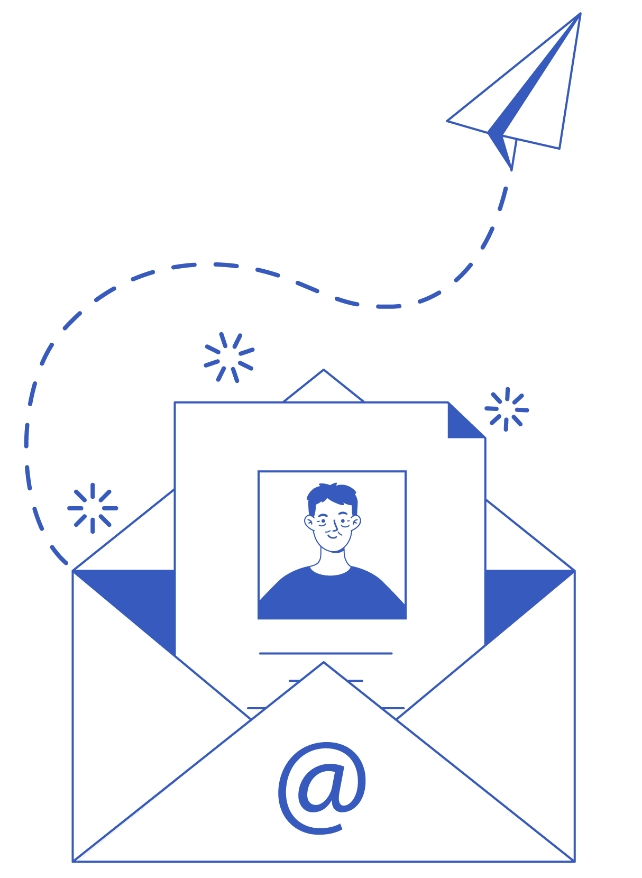 Esitietolomakkeen tarkoituksena on avata asiakkaan ajankohtaista tilannetta – mitä on jo tehty, millaisia toimintakyvyn haasteita, minkä verran työkykyä on jäljellä, asiakkaan näkemys ja siihen mennessä saadut palautteet.
Esitietolomake auttaa koordinaattoreita arvioimaan, onko työkykyverkosto oikea-aikainen toimenpide ja onko tavanomaiset toimintatavat jo kokeiltu. 
Esitietolomakkeen toimintasuunnitelma -kohta: tehdään yhteinen toimintasuunnitelma jatkotyöskentelyn pohjaksi ja nimetään vastuuhenkilöt.
Ammattilaisen muistilista
Ammattilaiset perehtyvät etukäteen asiakkaan tilanteeseen omissa tietojärjestelmissä olevien tietojen pohjalta
Tiedot kootaan yhteen ja käydään asiakkaan tilanne läpi: Mitä on jo tehty? Millainen koulutus- ja työhistoria on? Mitkä asiat eivät ole sujuneet odotetulla tavalla? Mitkä ovat olleet mahdolliset sairauslomien/eläkkeiden hylkäysperusteet?
Toimintasuunnitelmaa luodessa on tärkeää ottaa huomioon esitietolomakkeesta löytyvät asiakkaan omat toiveet tulevaisuudelle
Asiakkaalle voidaan esittää vaihtoehtoja. Tilanteet perustellaan ja kerrotaan, miksi esim. joku polku ei ole mahdollinen tai mitä se vaatii ensin toteutuakseen
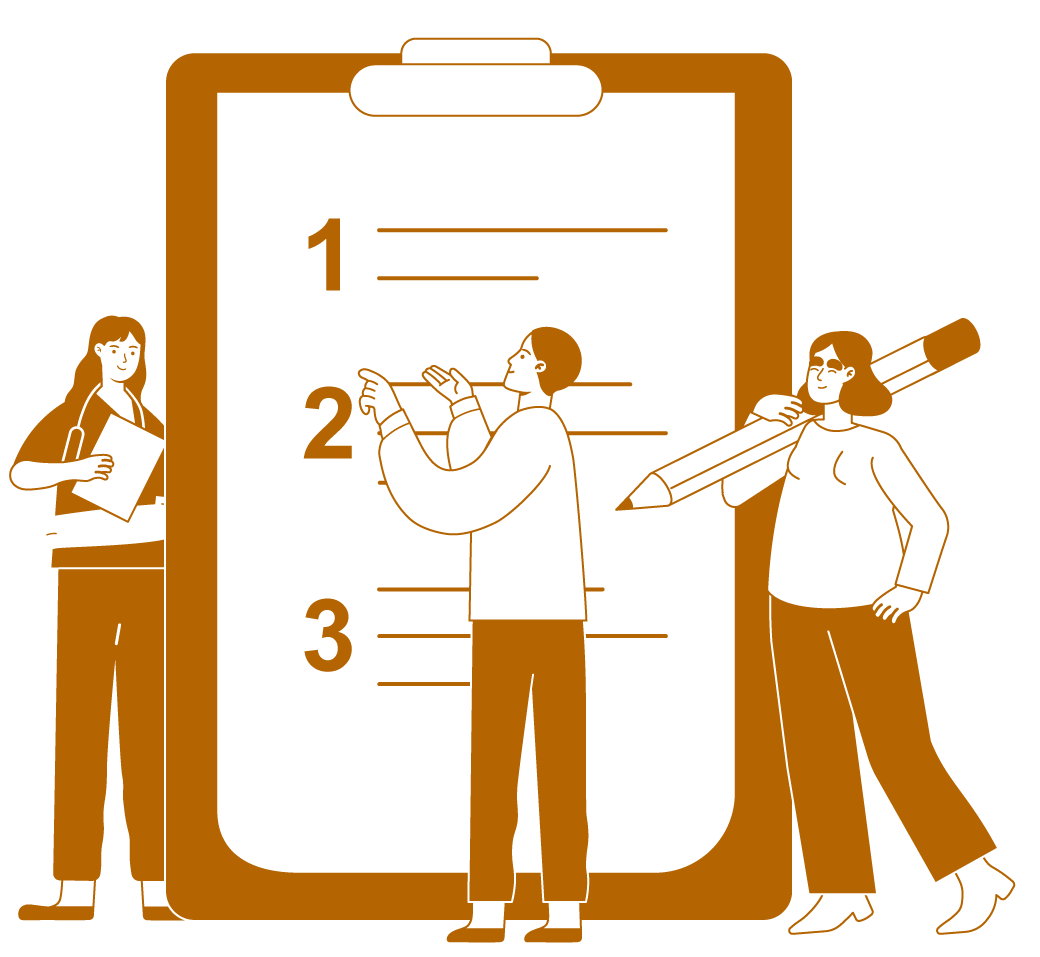 Ammattilaisen muistilista
Eri ammattilaisten kanssa yhdessä keskustellen luodaan selkeä, yhteinen toimintasuunnitelma: Miten tästä eteenpäin? Kuka nimetään vastuuhenkilöksi? Miten asiaa seurataan? 
Lähityöntekijällä on tärkeä rooli asiakkaan suuntaan kommunikoinnissa. On tärkeää avata termit asiakkaalle ja kertoa selkeästi minne ohjataan, miksi ja mitä se tarkoittaa
Asiakas saa toimintasuunnitelmasta koosteen ja sovitut työntekijät kirjaa sen omiin järjestelmiinsä.
Jatkotyöskentelyn kannalta ennakointi on tärkeää – esim. kun sairaspäiväraha on loppumassa, pitäisi hyvissä ajoin olla suunnittelemassa, miten tilanne etenee.
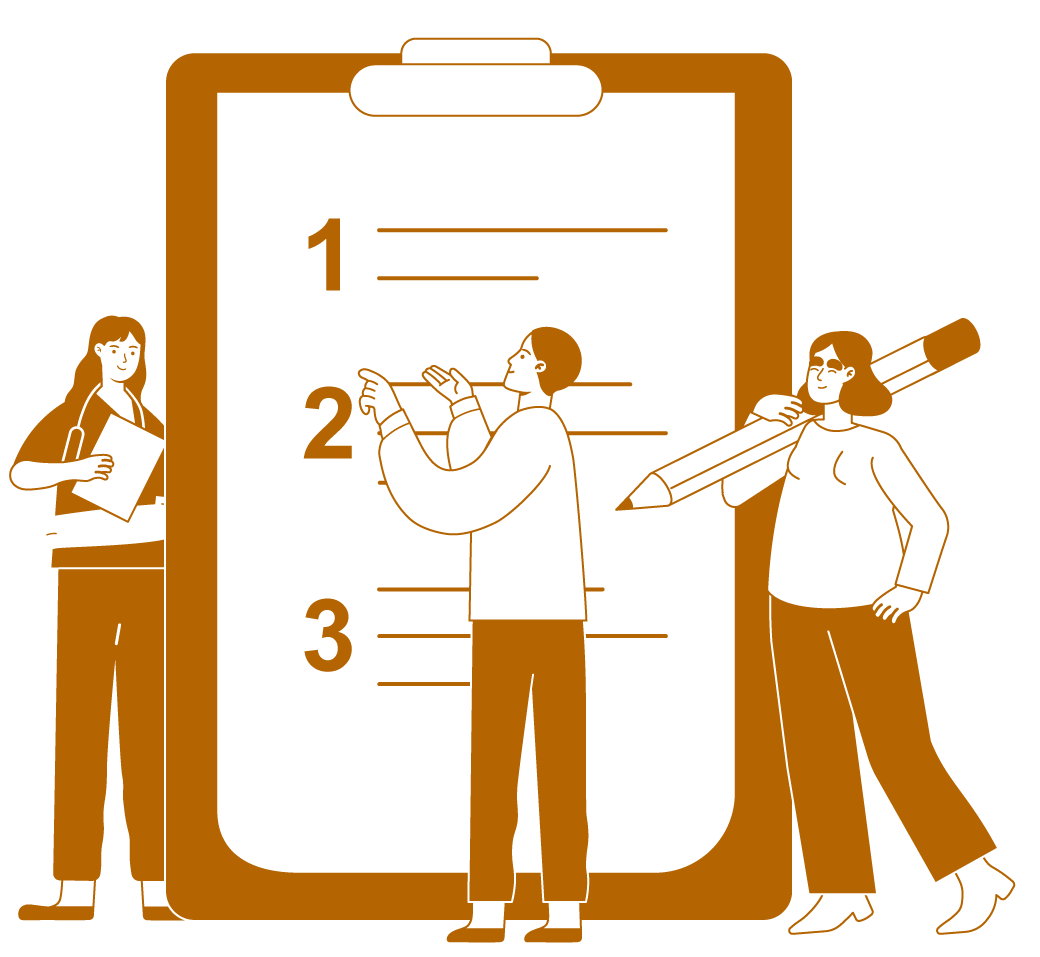 Yhteistyötahot
Yhteistyötahot
Työkykyverkosto
Kelan palvelut
Ammatillinen kuntoutus
Ammatillinen kuntoutusselvitys
Työllistymistä edistävä ammatillinen kuntoutus 
Nuoren kuntoutusraha
Nuoren ammatillinen kuntoutus
Nuottivalmennuksessa
Työelämässä olevien KIILA-kuntoutuksen
Ammatilliset kuntoutuskurssit 
Moniammatillinen yksilökuntoutuspalvelu
Kuntoutus ja sopeutumisvalmennus
Vaativan lääkinnällinen kuntoutuksen
Kuntoutuspsykoterapia
Apuvälineet
Elinkeinotuki
TE-toimiston ja kuntakokeilun palvelut
Työkokeilu
Työhönvalmennus
Työvoimakoulutus
Ammatinvalinta ja uraohjaus
Koulutuskokeilu
Omaehtoinen opiskelu työttömyysetuudella
Palkkatuki 
Työolosuhteiden järjestelytuki
TE-toimiston ja kuntakokeilun palvelut
Terveydenhuolto (pth ja esh)
Työkykytiimi (koordinaattorit)
Asiakas
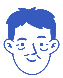 Kela
Aikuispsykiatrian avohoito
Oppilaitokset
KPEDU
Ammattiopisto Luovi
Centria ammattikorkeakoulu
Yliopistokeskus Chydenia
Lähityöntekijä
Päihde- ja riippuvuuspalvelut
Kuntoutuspalvelut
Aikuissosiaalityö
Aikuisten sosiaalipalvelut
Aikuissosiaalityö
Terveyssosiaalityö
Työllistymistä edistävä monialainen yhteispalvelu (TYP)
Asumisneuvonta
Kuntouttava työtoiminta
Sosiaalinen kuntoutus
Terveydenhuollon palvelut
Perusterveydenhuolto
Erikoissairaanhoito
Lääkinnällinen kuntoutus
Mielenterveys- ja päihdepalvelut
Työttömien terveystarkastus
Henkilökohtainen apu
Apuvälineet
Työtoiminta
VPL Kuljetuspalvelu
Vammaispalvelut
Järjestöt, yhdistykset ja seurakunnat ja yksityiset palveluntuottajat
Kuntouttava työtoiminta
Sosiaalinen kuntoutus
Green Care
Liitteet
Esitietolomake
Lupa tietojen vaihtoon –lomake